Shifting Students from Peer Notetaking to Technology Based Solutions
Accessing Higher Ground 2022, November 16, 2022
Gwynette Hall, MS
Accessible Learning Technology Manager
McBurney Disability Resource Center, University of Wisconsin – Madison
Shifting Students from Peer Notetaking to Technology Based Solutions
Presentation slides:
Link: https://go.wisc.edu/f215jf
Google Doc
Link: https://go.wisc.edu/eisw64
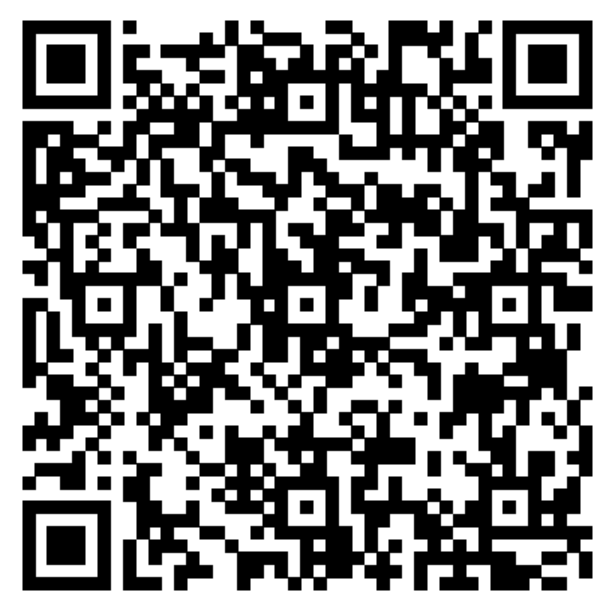 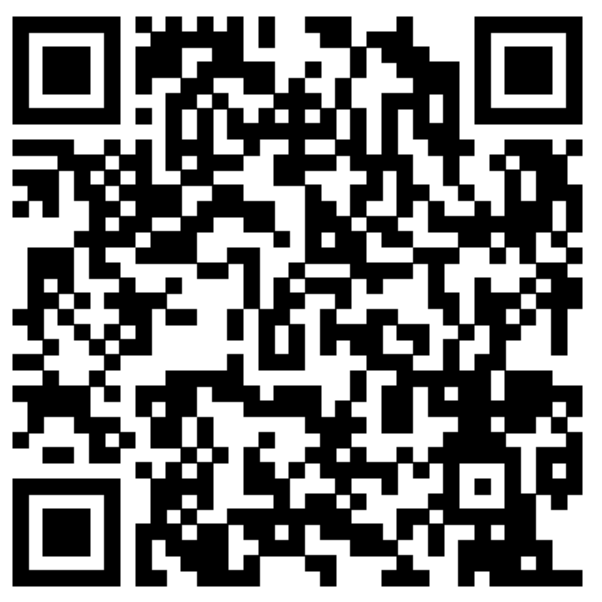 Group Norms for Today
Make yourself comfortable
Ask questions (get my attention, Google Doc, or note cards located up front and in the back of the room)
Who is in the audience? Take a minute to enter what you do and where you are from in the Google Doc
Presentation Materials: https://go.wisc.edu/f215jf
Google Doc: https://go.wisc.edu/eisw64
Overview
UW-Madison Notetaking Accommodations History
New Notetaking Accommodation Recourses and Toolkit
Notetaking Technology and Student feedback
Cost Comparison
Current Notetaking Trends and Stats
Notetaking Accommodation History
Peer Notetaker
Student and faculty recruit the notetaker
Paid notetaker
Most common 
Echo Smartpen
Loaned device
Provided notebooks and ink
Implemented Database Software (AIM)
Peer notetaking trends 
48% growth in first academic year after move to new process
Students not viewing notes
Students using notes for absences
151% growth by 2019-2020 academic year 
Echo Smartpen trends
Rise in Mac users as main device leading to more tech issues
40% of the students approved were not using accommodation
Notetaking Work Group
Questions asked:
How are notetaking accommodations determined?
What are the most common barriers experienced?
What questions are being asked around notetaking during initial meeting?
Are we providing the most appropriate accommodation?
How is the need for skills development vs. a barrier assessed?
Findings from Work Group
Difficultly determining barriers vs. skills
Unsure of what would be the most appropriate accommodation
Unsure of notetaking technology itself and how it works
Mac users got frustrated with Echo Smartpen and Echo Desktop
Most common barriers: mobility, processing, focus, anxiety, tracking, executive functioning, chronic health, visual, and hearing
Current options create more barriers for students
Neither current option the most appropriate accommodation
Conclusion from Work Group
Need for other technology-based options
Access Consults needed support around
What questions to ask around notetaking?
How to determine skills vs. barrier?
Understanding the different notetaking software, hardware, and apps
Create resources for skills development
Two Pathways for Resources
Barriers caused by disability
Offer notetaking accommodation consults
Provide Access consultants with resource materials to help them determine barriers vs. skills
Provide consultations to Access Consults around notetaking technology and barriers
Barriers caused by lack of skills
Offer skills consults
Provide resources for incoming freshman at orientation
Offer notetaking workshops
[Speaker Notes: Implemented notetaking apps Fall 2020 and iPad pilot  in Fall 2021]
Notetaking Toolkit
Microsoft OneNote
Glean
Echo Smartpen
Notability
Advanced Access to Presentation Slides
Peer Notetaking
Notetaking Skills Consults
Microsoft OneNote - Features
Features:
Sync notes with audio
Import PPT, PDFs, videos
Great organization
Search notes
Create to-do lists
Color coding
Compatibility:
Windows Desktop
Mac Desktop
Chromebook
Microsoft OneNote – Points of Access
Barriers Removed:
Processing
Focus
Tracking
Executive Functioning
Anxiety
Preferences considered:
Typed notes
Take notes on slides
Keep notes in one place
Cloud based storage of notes
Microsoft OneNote - Student Feedback
Pros:
Helps with organization
Can use beyond High Ed
Take notes on slides/next to
Import additional materials
Makes studying easier
Color coding notes
Searchable notes
Easy to learn, familiar software
Relisten to only missed information
Notetaking skills have improved
Cons:
Sometimes can hear typing
Sometimes confusion around where notebooks are saved
Sometimes difficultly locating notebooks
Glean - Features
Features:
Sync notes with audio
Generate transcript of audio
Import PPT
Some organization
Quick keys
Compatibility:
Chrome browser
Glean – Points of Access
Barriers Removed:
Mobility
Chronic Health
Hearing
Processing
Focus
Tracking
Anxiety
Preferences Considered:
Typed notes
Take notes along side of slides
Cloud based storage for notes
Glean - Student Feedback
Pros:
Visual audio
Transcript conversion
Track audio along with slides
Quick keys/tags
Notetaking skills are improving
Cloud storage
Easy to use
Cons:
Too busy, causes distractions
Sometimes can hear typing
Lacking organizing features
Echo Smartpen - Features
Features:
Sync notes with audio
Pen and paper
Convert to electronic notes
Compatibility:
Windows and Mac Desktop
Echo Smartpen – Points of Access
Barriers Removed:
Processing
Focus
Hearing
Chronic Health
Anxiety
Preferences Considered:
Pen and paper
Handwriting notes
Echo Smartpen - Student Feedback
Pros:
Review only what was missed
Reduces anxiety to allow more focus
Allows for movement/restroom use
Cons:
Forget notebooks
Forget to charge pen
Uninstalling/reinstalling Echo Desktop on Macs
No organizational supports
Notability - Features
Features:
Sync notes with audio
Type notes and handwrite notes
Import PPT and PDFs
Great organization
Built-in templates
Color coding
Searchable notes
Easy to use
Compatibility:
Apple iPad
Notability – Points of Access
Barriers Removed:
Processing
Focus
Tracking
Executive Function
Hearing
Chronic Health
Anxiety
Preferences Considered:
Handwriting or typed notes
Take notes on slides
Notability Student Feedback
Pros:
“It’s a game changer”
Organization
Everything in one place
Take notes on slides
Import additional materials
Searchable notes
Improves notetaking skills
Review only details missed
Cons:
Sometimes can hear writing/typing
Cost Comparison 2022
Cost per student for 4 year (4 classes per semester)
Notability (iPad with keyboard) = $563
Notability (iPad with stylus) = $543
Glean = $439
Smartpen = $395
OneNote = free with Microsoft Office Suite
Peer Notetaking = $4000
Current Notetaking Trends
Students purchasing personal device (iPad)
Opting to switch to notetaking technology over peer notes
Coming in with the knowledge of Notability
Preference for cloud storage
Prefer ownership of their own notes
Developing notetaking and studying skills with notetaking technology
Current Notetaking Stats
Fall 2022 Notetaking Accommodations 
35% of students using a notetaking app or software
48% of students use OneNote
33% of students use Notability
19% of students use Glean
13% of students use Echo Smartpen with 70% checking out Smartpen
25% of students using peer notetaking
27% of students use advanced access to slides
[Speaker Notes: 43% decrease in peer notetaking accommodations since Fall 2020]
Key Takeaways
Students want autonomy
Fitting the notetaking accommodation to the student
Allows student autonomy
Allows student to developing skills 
Reduces barriers
Thank you.Questions?
Contact information: 
Gwynette Hall, gwynette.hall@wisc.edu